Объекты  DVM
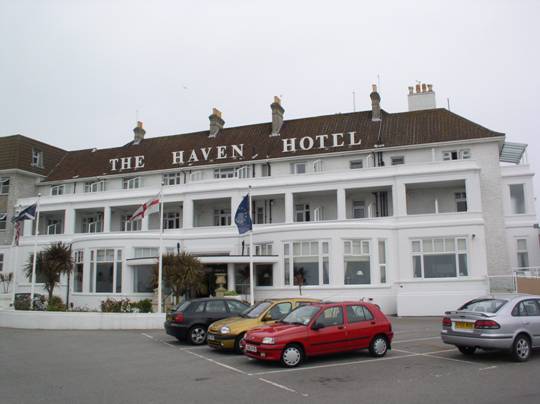 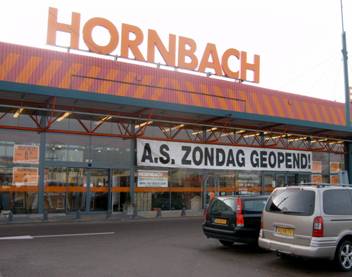 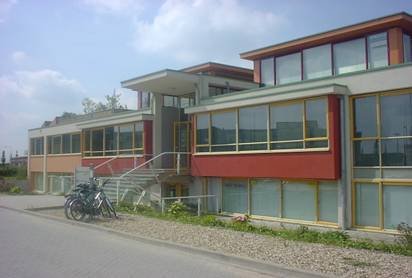 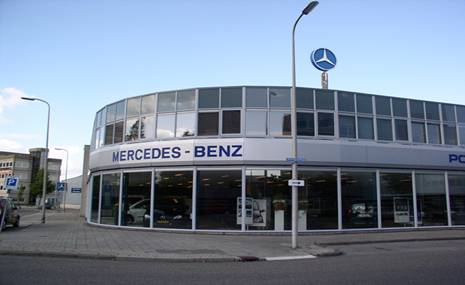 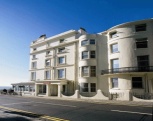 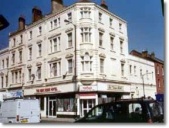 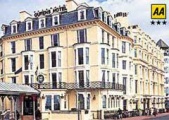 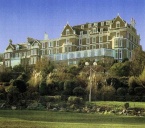 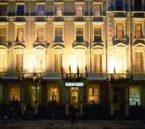 Объекты в России
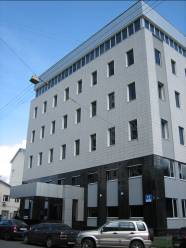 Бизнес- центр, Москва

 - 18 наружных блоков,
 - 140 внутренних
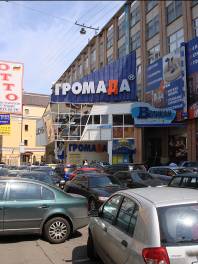 ТЦ  Громада, Москва

 - 5 наружных блоков,
 - 16 внутренних
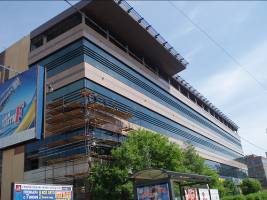 Бизнес- центр, Москва

 - 16 наружных блоков,
 - 75 внутренних
Объекты в России
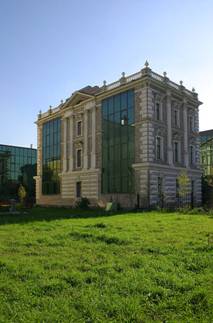 Отель:
Tupolev Plaza (Москва), 14 наружных блоков
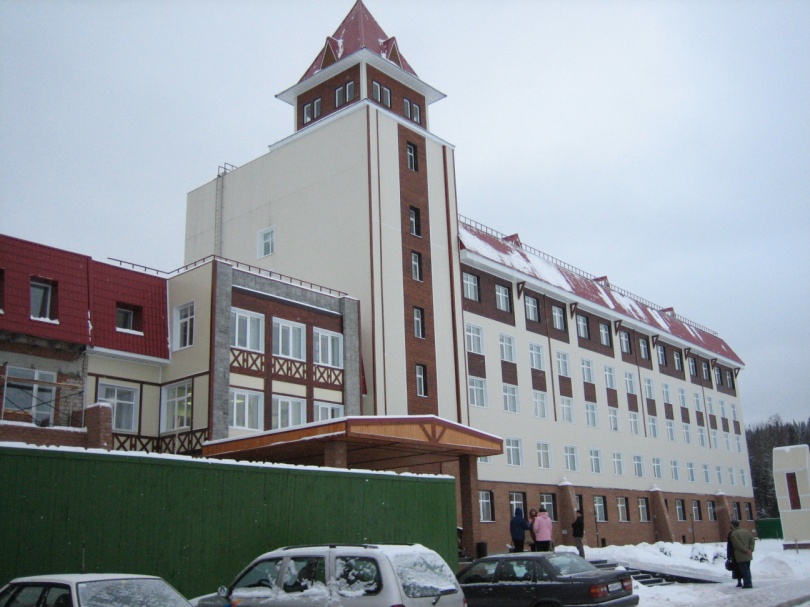 Санаторий "Демидково" (Пермь) 
8 наружных блоков DVM
120 внутренних блоков
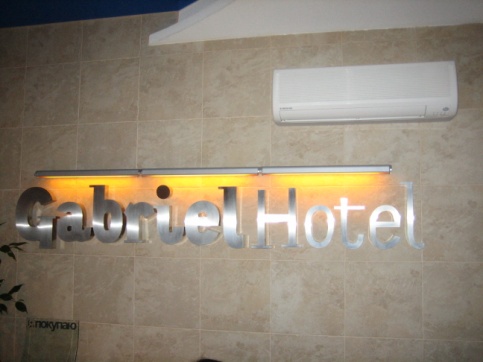 Отель "Габриэль" (Пермь) 
6 наружных блоков DVM
80 внутренних блоков
Объекты в России
Ситибанк, Москва

 - 11 наружных блоков,
 - 110 внутренних
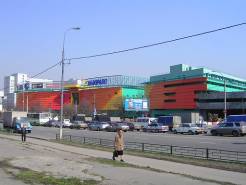 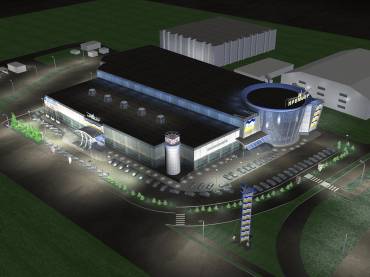 ТЦ , Тюмень

 - 42 наружных блоков,
 - 250 внутренних
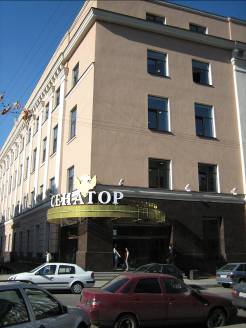 Бизнес центр "Сенатор", Санкт-Петербург

 - 8 наружных блоков,
 - 90 внутренних
Объекты в Европе
Великобритания, Франция, Италия, Испания, Португалия, Голландия, Греция...
Более 1000 объектов (отели, офисы, магазины и т.д.)
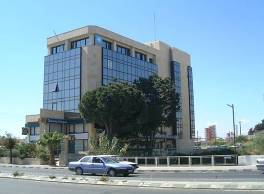 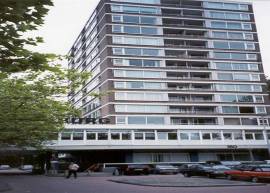 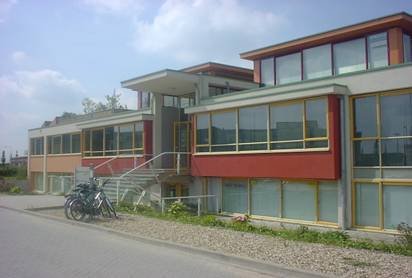 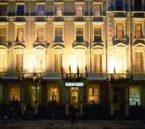 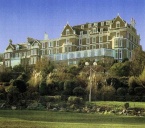 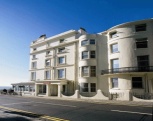 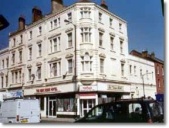 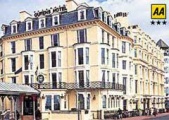 [Speaker Notes: This is an application / of White color project 
We recently / get order from / our strategic region, 
in china]
Объекты в Великобритании
отель "Henry VIII"  
около 100 внутренних блоков
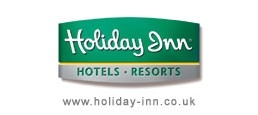 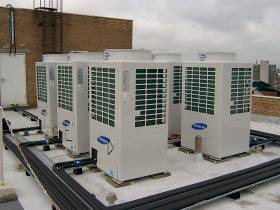 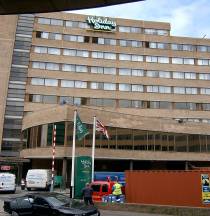 9 наружных блоков RVMR
(с рекуперацией тепла)
119  кассетных  и настенных блоков
Объекты в Китае
"Силиконовая долина"
 
2 872  наружных блоков DVM
13222 внутренних блока
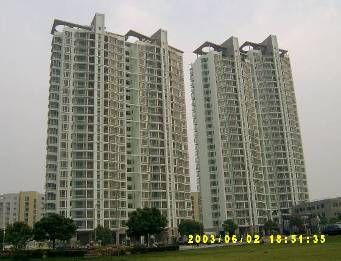 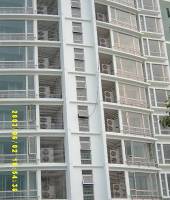 "The White colour"

2 000  наружных блоков DVM
12 000 внутренних блоков
Объекты в Корее
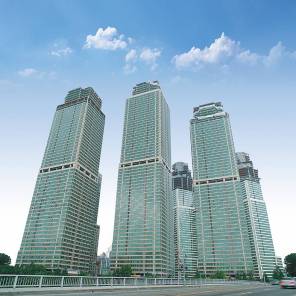 Комплекс зданий "Tower palace"
 
3 600  наружных блоков DVM
17 700 внутренних блока
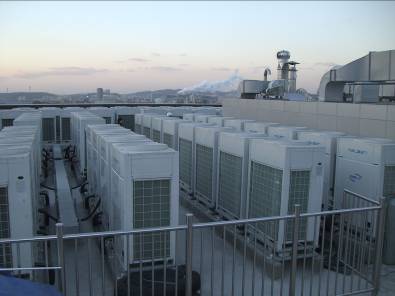 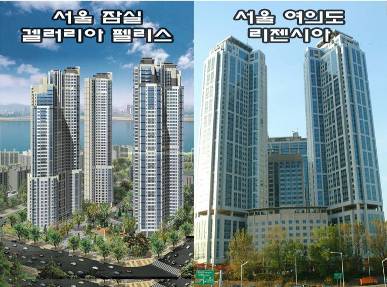 "Gallery palace"

920  наружных блоков DVM
4 700 внутренних блока
Объекты в Корее
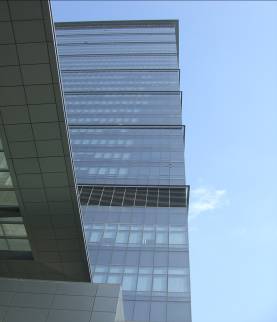 Здание «HQ Samsung»
350 наружных блоков
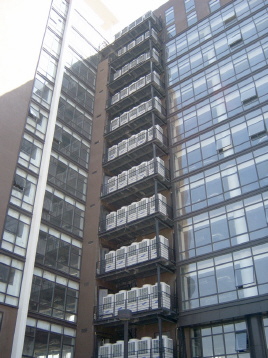 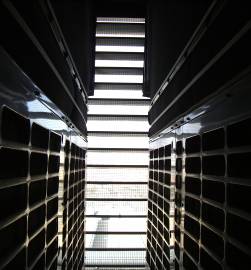